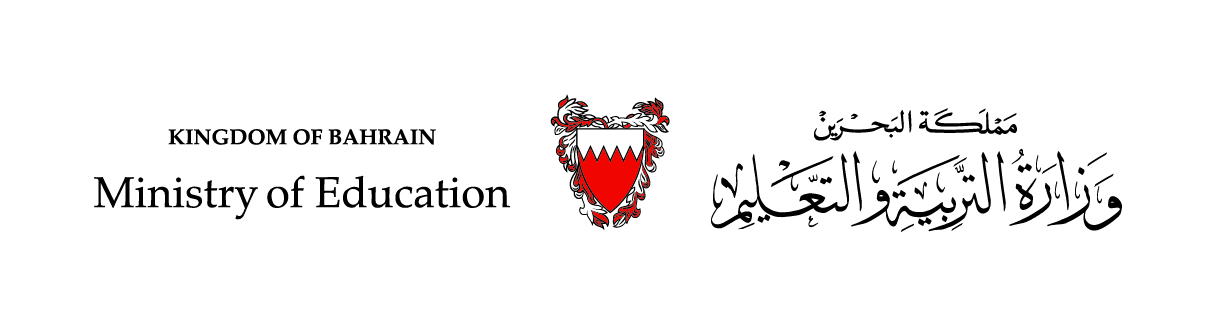 درْس في مادّة اللّغة العربيّةالقراءة
أُمنِيَةٌ تَتَحَقَّقُ
الصّفّ السّادس الابتدائيّ
أَكْتَشِفُ
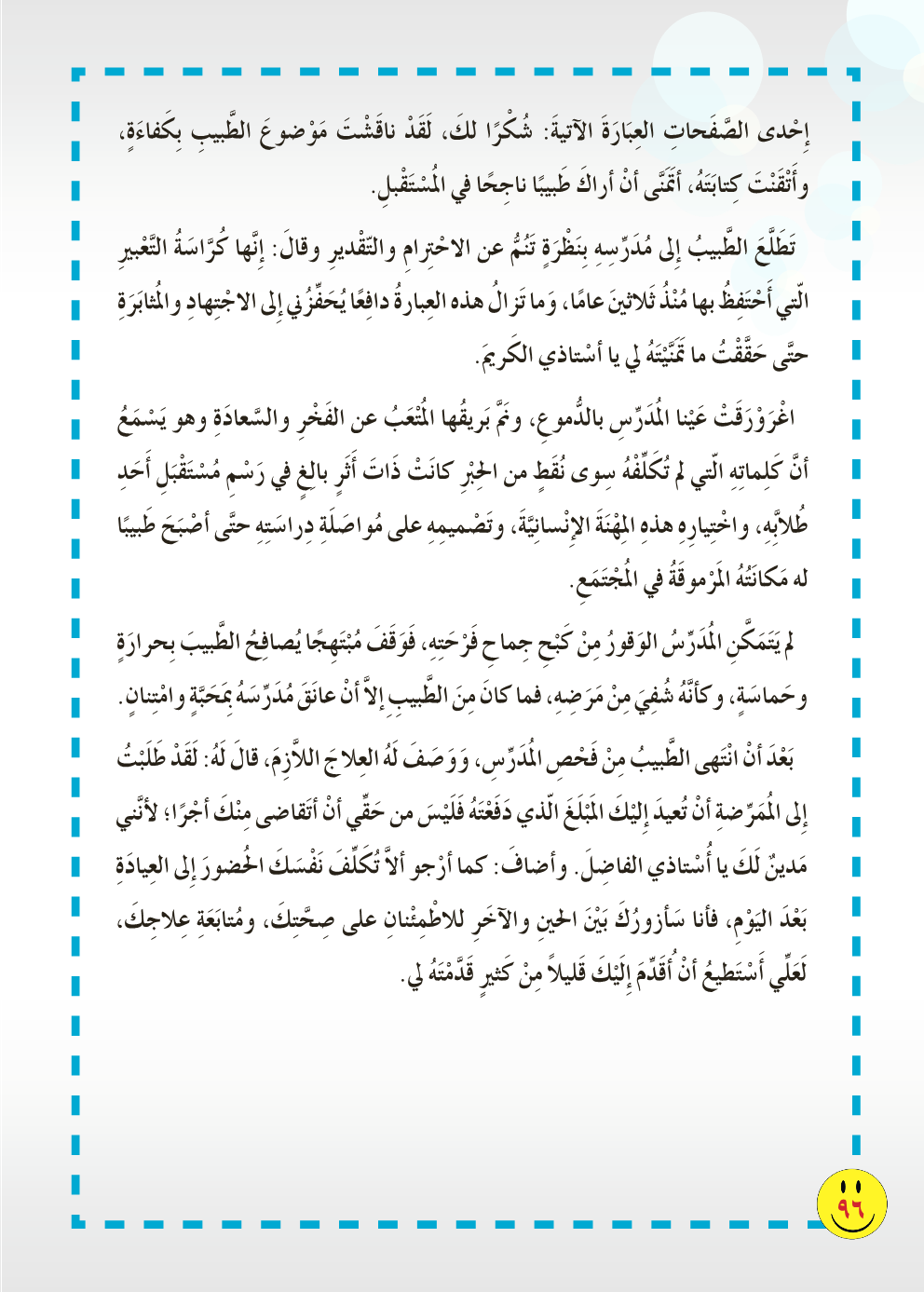 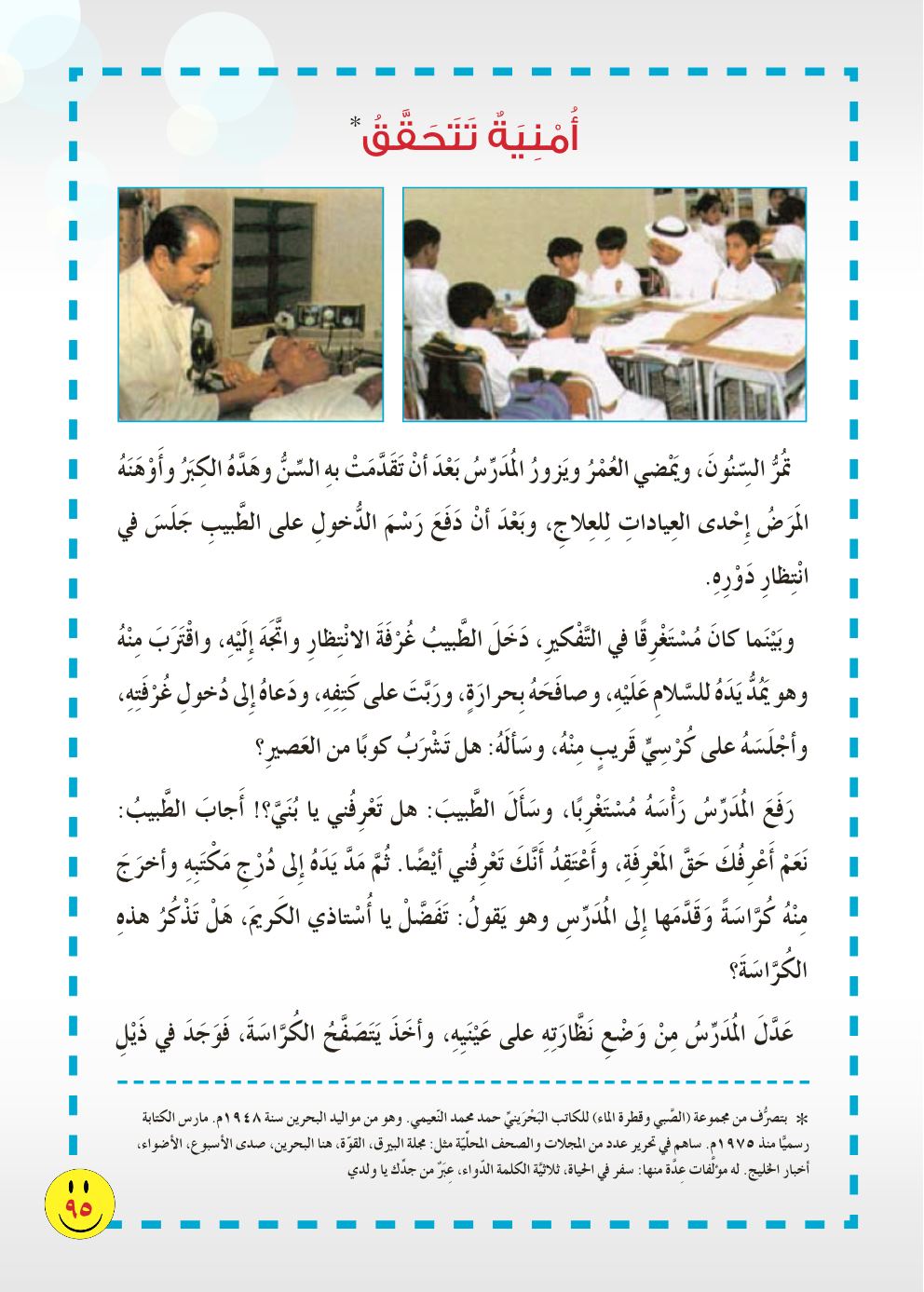 أقرأُ النَّصَّ بِتَمَعُّنٍ
أضغطُ هنا لقراءة النّصّ من الكتاب
أَكْتَشِفُ
أُمنِيَةٌ تَتَحَقَّقُ
أقرأُ تقْدِيمَ النَّصّ بِتَمعُّن، ثُمّ أُجيِبُ عمّا يَليِهِ مِن أسْئِلَةٍ:
الفَكْرَةُ العَامّةُ: 
نصٌّ نثْريٌّ اعْتمَدَ السَّردَ القصَصِي عالجَ قضِيةً إنْسانيِةً تمثَّلَتْ في ردِّ الجَمِيلِ والفَضْلِ إلى أهْلِهِ ولَو بعْدَ حِين، مِن خِلالِ ما حَدَثَ بينَ الطَّبيبِ ومُعَلِمِّهِ.
أَكْتَشِفُ
معاني المُفْردات
أَكْتَشِفُ
أُمنِيَةٌ تَتَحَقَّقُ
أثَرُ المعَلِّمِ في رسْمِ مُسْتقْبَلِ طَلَّابِهِ
(تمُرُّ السِّنونَ، وتمضي ..... ناجحًا في المُسْتقبَلِ)
بيانُ أهمّيّةِ دوْرِ المُعَلِّمِ في  إعدِادِ الأجْيالِ التِي سَتنْهَضُ بأوْطَانِها  في كافَّةِ المجالاتِ.
أَكْتَشِفُ
أُمنِيَةٌ تَتَحَقَّقُ
رَدُّ الفَضْلِ إلى أهْلِهِ
(تَطَلّعَ الطَّبيبُ إلى مُدَرِّسِهِ..... لي يا أسْتاذي الكَريم)
مِنَ القِيمِ الإنْسَانِيةِ النَّبِيلةِ رَدُّ الفَضْلِ إلى أهله، وهذا مَا ترْجَمَهُ الطَّبيبُ تجاه مُدرِّسِه عِنْدِما جاءَهُ مرِيضًا.
أَكْتَشِفُ
أُمنِيَةٌ تَتَحَقَّقُ
التّأكيد على أهمّيّةِ دَورِ المدرّسِينَ في  إثارَةِ دافِعِيّةِ المتعلِمِّينَ وتشْكِيل سُلوكِهِم المسْتقْبَلي. وهذا ما تَمَّ ما بين المُدَرّسِ والطَّالِبِ الذي صارَ طبيبًا.
بِالإرَادَةِ والعَزِيمَةِ نحقّقُ أمْنِياتِنَا.
(اغْرَوْرَقَتْ عَيْنَا المُدَرِّسِ..... مِنْ كثيرٍ قَدَّمْتَهُ لي)
أَفْهَمُ
لماذا زارَ المدرِّسُ العِيادَةَ؟
......................................................................................................................................................
2. مَا الّذي أَثارُ استِغرابَ المُدرِّسِ؟ 
 ......................................................................................................................................................
3. لماذا احتفَظَ الطَّبيبُ بِكُرَّاسةِ التَّعبيرِ؟
......................................................................................................................................................
4- كَيفَ تَعرَّفَ المُدرِّسُ على الطَّبيبِ؟
......................................................................................................................................................
[Speaker Notes: توظيف الرؤوس المرقمة]
أَفْهَمُ
5. أسْتَخرِجُ مِنَ النَّصِّ مُرادفَ كلِّ كلمةٍ ممّا يأتِي:  
أضعفَهُ: .......................... 
لمَعَانُها: .............................
يُشَجِّعُني: ........................ 

6. أسْتخْرِجُ مِن النَّصِّ صِفَتَيْنِ للمُدَرِّسِ.
..............................................
..............................................
[Speaker Notes: توظيف الرؤوس المرقمة]
أقيّم إجابتي
أَفْهَمُ
لماذا زارَ المدرِّسُ العِيادَةَ؟
زارَ المدرّسُ العيادَةَ للعلاجِ.
2. مَا الّذي أَثارُ استِغرابَ المُدرِّسِ؟ 
ما أثارَ استغرابَ المدرّسِ هو اهتمامُ الطبيبِ بهِ.
3. لماذا احتفَظَ الطَّبيبُ بِكُرَّاسةِ التَّعبيرِ؟
احتفظَ الطّبيبُ بكرّاسةِ التعبير لأَنَّها كَانَتْ تُحَفِّزُهُ عَلى الاجتِهادِ والمُثابَرةِ.
4- كَيفَ تَعرَّفَ المُدرِّسُ على الطَّبيبِ؟
تعرّفَ المدرّسُ على الطَّبيبِ مِن خلالِ العِباراتِ الّتي كَتَبَهَا لَهُ في دَفْتَرِ التَّعبيرِ قَبْلَ ثلاثينَ عامًا.
[Speaker Notes: توظيف الرؤوس المرقمة]
أقيّم إجابتي
أَفْهَمُ
5. استَخرجُ مِنَ النَّصِّ مُرادفَ الكَلِماتِ الآتيَةِ:
أضعفَهُ: 
لمَعَانُها: 
يُشَجِّعُني:

6. أسْتخْرِجُ مِن النَّصِّ صِفَتَيْنِ للمُدَرِّسِ هما:
التّفاني في العمل.
الوقارُ.
أوهَنَهُ.
بَريقُهَا.
يُحفِّزُني.
[Speaker Notes: توظيف الرؤوس المرقمة]
أحلّل
دخَلَ الطَّبيبُ غُرفةَ الانتظارِ، وسلّمَ على مُعلّمهِ، أحسنَ استقبالَهُ. علامَ يدلُّ هذا التصرُّفُ؟
............................................................................................................................................................................................................................................................................................................................................

2. أَصِفُ شُعُورَ المُدَرِّسِ بَعدَ أَنْ تَعَرَّفَ على الطَّبيبِ.
............................................................................................................................................................................................................................................................................................................................................
أحلّل
3. لم يَتمكَّنِ المُدرِّسُ مِن كَبحِ جِمَاحِ فَرحَتِهِ، أُعَلِّلُ  ذَلكَ. 
......................................................................................................................................................................................................................................................................................................................................

4. كان لهذا المدرّس دور أساسيّ في نجاحِ طُلّابهِ وبُلوغهم أعلى المراتبِ. أبيِّنُ ذلك اعتمادًا على النصّ.
......................................................................................................................................................................................................................................................................................................................................
[Speaker Notes: توظيف الرؤوس المرقمة]
أقيّم إجابتي
أحلّل
1. دخَلَ الطَّبيبُ غُرفةَ الانتظارِ، وسلّمَ على مُعلّمهِ، أحسنَ استقبالَهُ. علامَ يدلُّ هذا التصرُّفُ؟
يدلُّ هذا التصرّفُ على نُبلِ أخلاقِ الطّبيبِ وتواضُعِهِ، واعترافِه بفضلِ المعلِّمِ عليهِ، ورغبتِهِ في ردِّ الجميلِ إليهِ.

2. أَصِفُ شُعُورَ المُدَرِّسِ بَعدَ أَنْ تَعَرَّفَ على الطَّبيبِ.
لم يَتمَكَّن المدرّسُ مِن كَبْحِ جِمَاحِ فَرْحَتِهِ.
أقيّم إجابتي
أحلّل
3. لم يَتمكَّنِ المُدرِّسُ مِن كَبحِ جِمَاحِ فَرحَتِهِ، أُعَلِّلُ  ذَلكَ .
لم يتمكّن المدرّسُ من كبحِ جِماحِ فرحتِهِ؛ لأنَّه وجدَ نفسَهُ يقفُ أمام طبيبٍ ناجحٍ ،إنَّه طالبُه الذي تمنَّى أنْ يراه طبيبًا ناجحًا قبل ثلاثين عامًا. وها هي أمْنيتُهُ قدْ  تحقَّقَت.
4. كان لهذا المدرّس دور أساسيّ في نجاحِ طُلّابهِ وبلوغِهم أعلى المراتبِ. أبيِّنُ ذلك اعتمادًا على النصّ.
يظهَرُ دورُ هذا المعلّمِ في نجــاحِ طُلّابهِ من خلالِ حرصِهِ على تعزيزِ إنجازاتهم، وتحفيزِهم على التطلّعِ إلى النّجاحِ من خلال العملِ الدّؤوبِ.
[Speaker Notes: توظيف الرؤوس المرقمة]
أقيِّمُ
1. (تَطلَّعَ الطَّبيبُ إلى مُدَرِّسِهِ بِنَظرَةٍ تَنُمُّ عنِ الاحتِرامِ  والتَّقْدِيرِ). تَتضَمَّنُ هَذهِ العِبَارةُ قيمةً تَربَويَّةً عَظِيمَةً وهِيَ احتِرامُ المُعَلِّمِ وإجلالُهِ. أُبدي رأيي في ذلك.
....................................................................................................................................................................................................................................................................................................................

2. قَالَ الطَّبيبُ : (لَيْسَ مِنْ حَقِّي أَنْ أَتَقَاضَى مِن مُدَرِّسِي أَجْرًا). هل توافقُهُ على هذا التصرّف؟ علّل إجابتك.
....................................................................................................................................................................................................................................................................................................................
أقيّم إجابتي
أقيِّمُ
1. (تَطلَّعَ الطَّبيبُ إلى مُدَرِّسِهِ بِنَظرَةٍ تَنُمُّ عنِ الاحتِرامِ  والتَّقْدِيرِ). تَتضَمَّنُ هَذهِ العِبَارةُ قيمةً تَربَويَّةً عَظِيمَةً وهِيَ احتِرامُ المُعَلِّمِ وإجلالُهِ. أُبدي رأيي في ذلك.
أَتَّفِقُ مَعَ الطَّبيبِ في نَظْرَتِهِ الصَّادقةِ تُجَاهَ مُدَرِّسِهِ ؛ لأَنَّهُ يَستَحِقُّ مِنَّا كُلَّ احْتِرامٍ وتقدير،  ومِن ِأَسْمَى القِيَمِ الإنْسَانِيَّةِ الاعترافُ بالجميل، ورَدُّ الفَضْلِ إِلى أَهْلِهِ.

2. قَالَ الطَّبيبُ : (لَيْسَ مِنْ حَقِّي أَنْ أَتَقَاضَى مِن مُدَرِّسِي أَجْرًا). هل توافقُهُ على هذا التصرّف؟ علّل إجابتك.
أَتَّفِقُ مَعَ الطَّبيبِ، لأَنَّ الطَّالِبَ مَهمَا عَلَا وتَطَوَّرَ يَبقَى مَدينًا لِمُعَلِّمِهِ الَّذي أَفنَى عُمُرَهُ لِيَراهُ يَوْمًا في أَعْلَى المَراتِبِ، َولِهذَا فَإِنَّهُ مَهمَا قَدَّمَ لِمُعَلِمِهِ فلنْ يوفِّيَهُ حَقَّهُ مِنَ الاحتِرامِ والتَّقديرِ.
انتهى الدرس